Geometriaa koordinaatistossa
Maa4
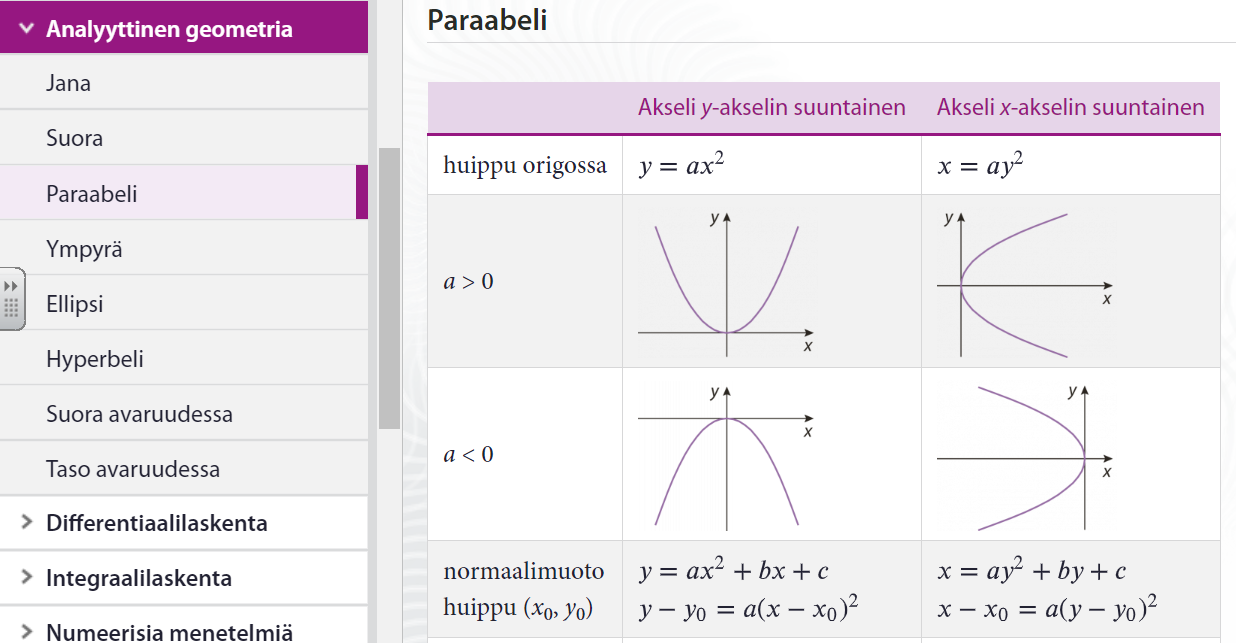 6.Analyyttinen geometria
Suora
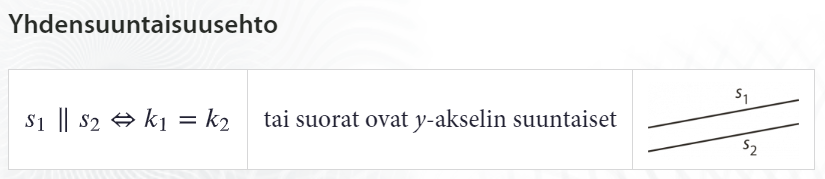 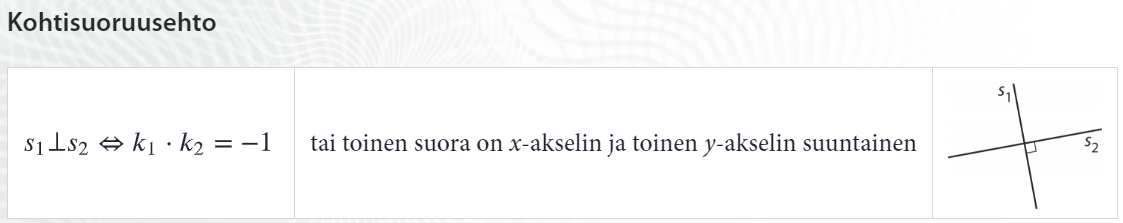 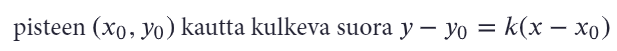 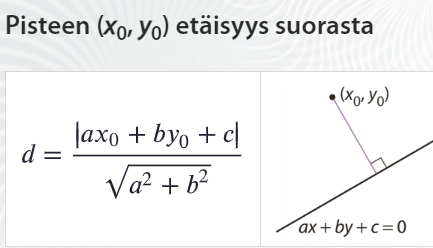 Esim. Suora kulkee pisteiden (1,2) ja (5,10) kautta. Määritä suoran ratkaistu ja yleinen muoto
Paraabeli
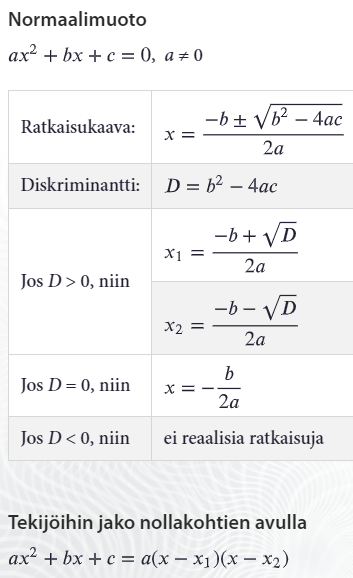 Paraabelin muodostaminen kiintopisteen ja johtosuoran avulla
Ympyrä
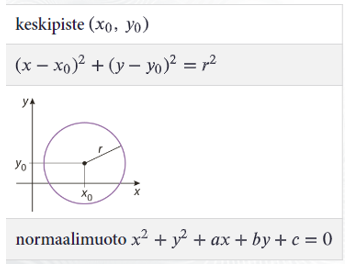 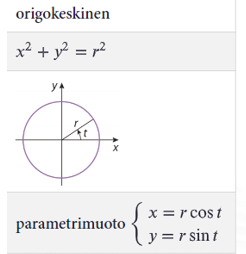 Yhtälöryhmät
Leikkauspisteet
Yhtälöiden muodostaminen
Eliminointi, yhteen lasku
Sijoitusmenetelmä
Kolme muuttujaa
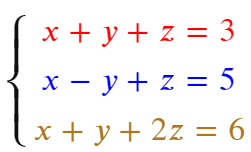 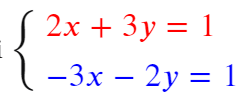 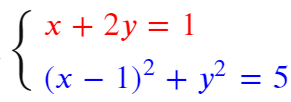 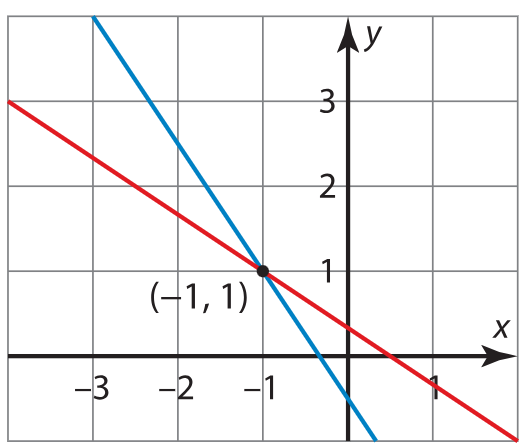 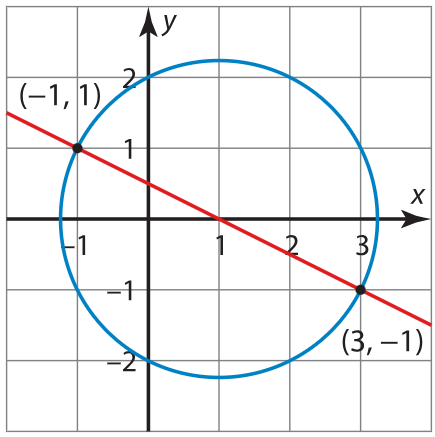 Itseisarvoyhtälöt
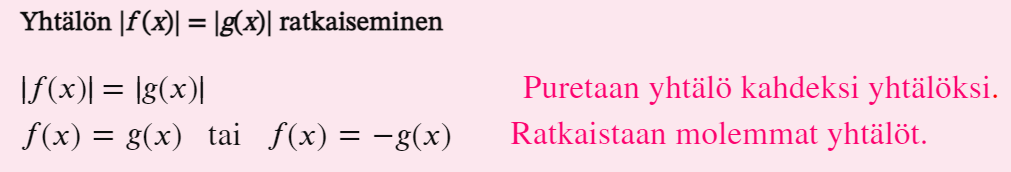 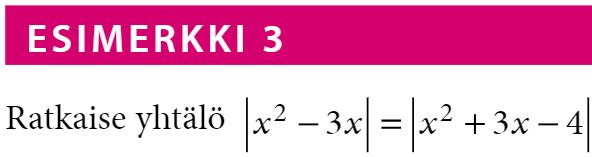 Ympyrä
Tehtävät
Perustehtäviä 1-10
Syventävät 11-14,17,19,21,23,24